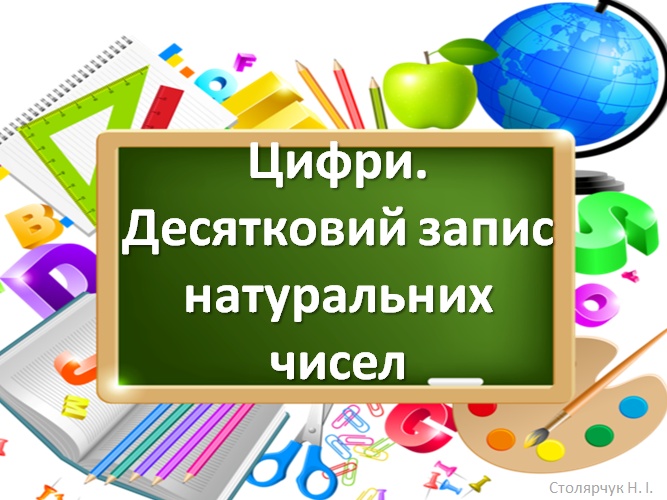 Десятковий запис натуральних чисел
Ми знаємо 10 цифр:
 0, 1, 2, 3, 4, 5, 6, 7, 8, 9
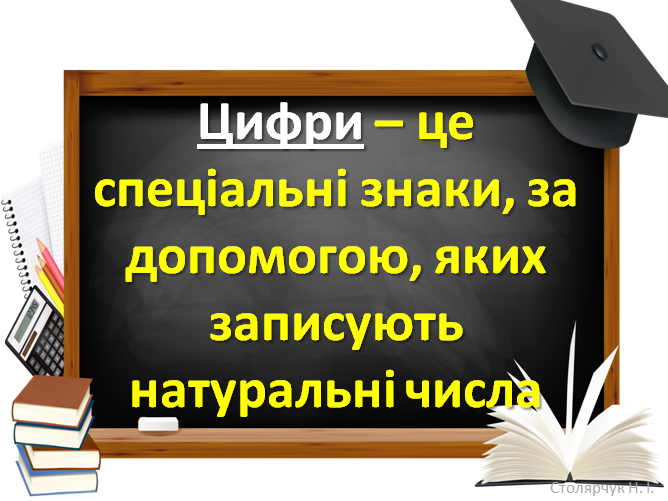 Десятковий запис натуральних чисел
Натуральні числа, записані однією цифрою називають одноцифровими;
1, 2, 3, 4, 5, 6, 7, 8, 9
2) Натуральні числа, записані двома цифрами називають     двоцифровими;
10, 11, 12, …, 99
3) Натуральні числа, записані трьома цифрами називають трицифровими;
100, 101, 102, …, 999
І так далі…
Багатоцифрові числа – це всі числа, окрім одноцифрових.
Десятковий запис натуральних чисел
У числі 16306457862 кожна цифра стоїть на деякому місці.

Кожне з таких місць називають розрядом.
Десятковий запис натуральних чисел
1 6 3 0 6 4 5 7 8 6 2
Д.МІЛЬЯРДІВ
МІЛЬЯРДИ
Д. МІЛЬЙЛНІВ
МІЛЬЙОНИ
Д. ТИСЯЧ
ТИСЯЧ
І
СОТНІ
ДЕСЯТКИ
ОДИНИЦІ
С.МІЛЬЙОНІВ
С. ТИСЯЧ
Десятковий запис натуральних чисел
1 6 3 0 6 4 5 7 8 6 2
1 6   3 0 6   4 5 7   8 6 2
Клас мільярдів
Клас мільйонів
Клас тисяч
Клас одиниць
Система числення, в якій для запису будь-якого числа використовують лише десять цифр називається десятковою.

У цій системі кожні 10 одиниць нижчого розряду становлять одну одиницю вищого розряду.
1 6   3 0 6   4 5 7   8 6 2
                                                                                                                                                                                    


В залежності від місця ( ПОЗИЦІЇ ) цифри,  вона має відповідне значення, тому десяткова система числення ще називається позиційною.
Кількість одиниць мільйонів
Кількість десятків
Кількість одиниць мільярдів
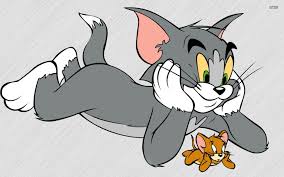 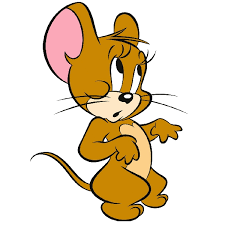 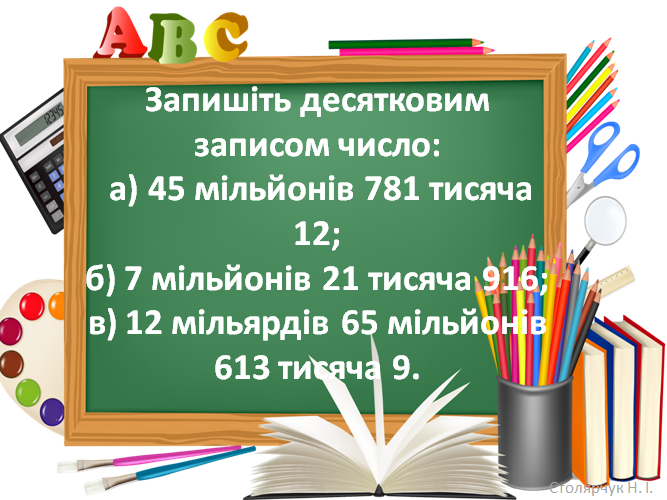 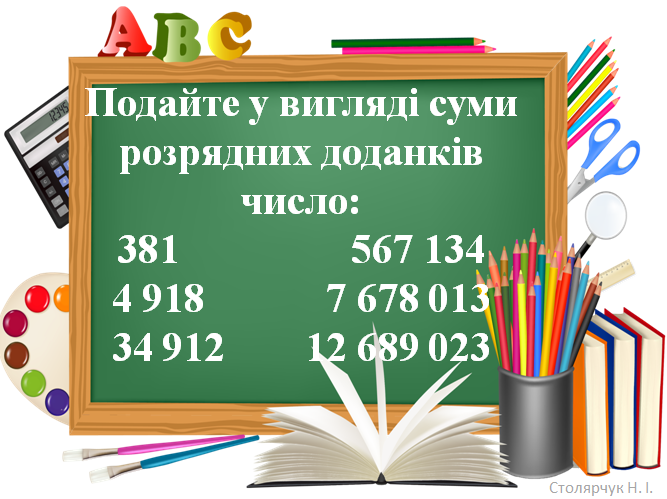 Працюємо самостійно
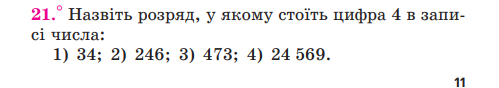 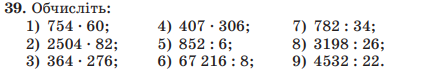 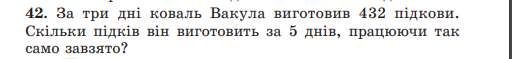 А тепер найцікавіше: 
ЗАДАЧА
Домашнє завдання
§1,п.2(с.9-11)
стр.13 №31, 
стр.14 №40
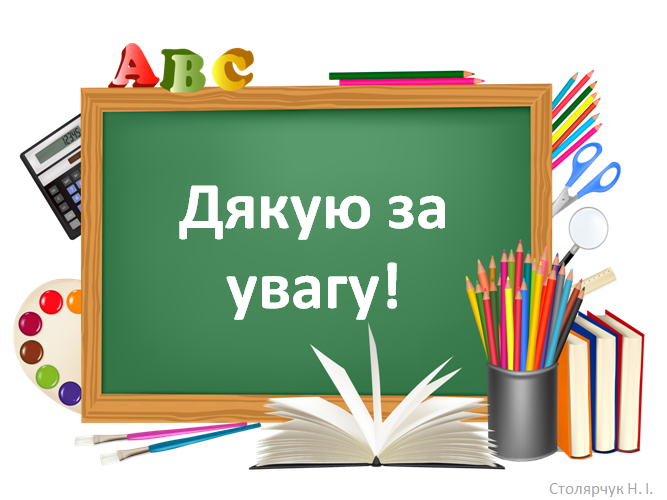